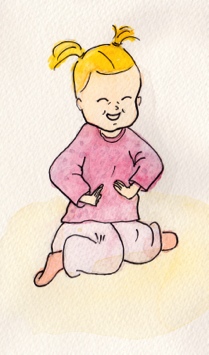 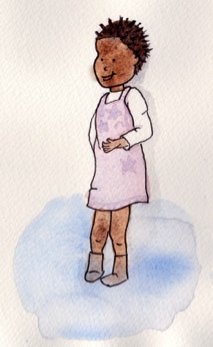 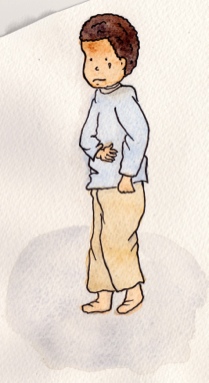 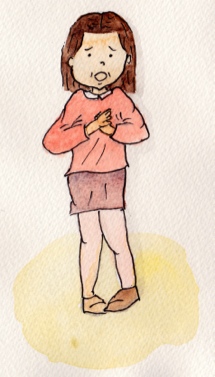 Les sentiments
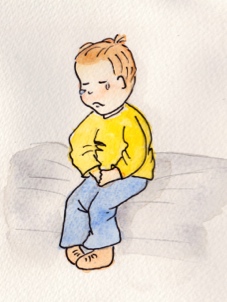 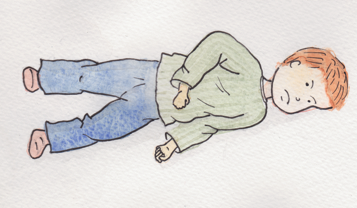 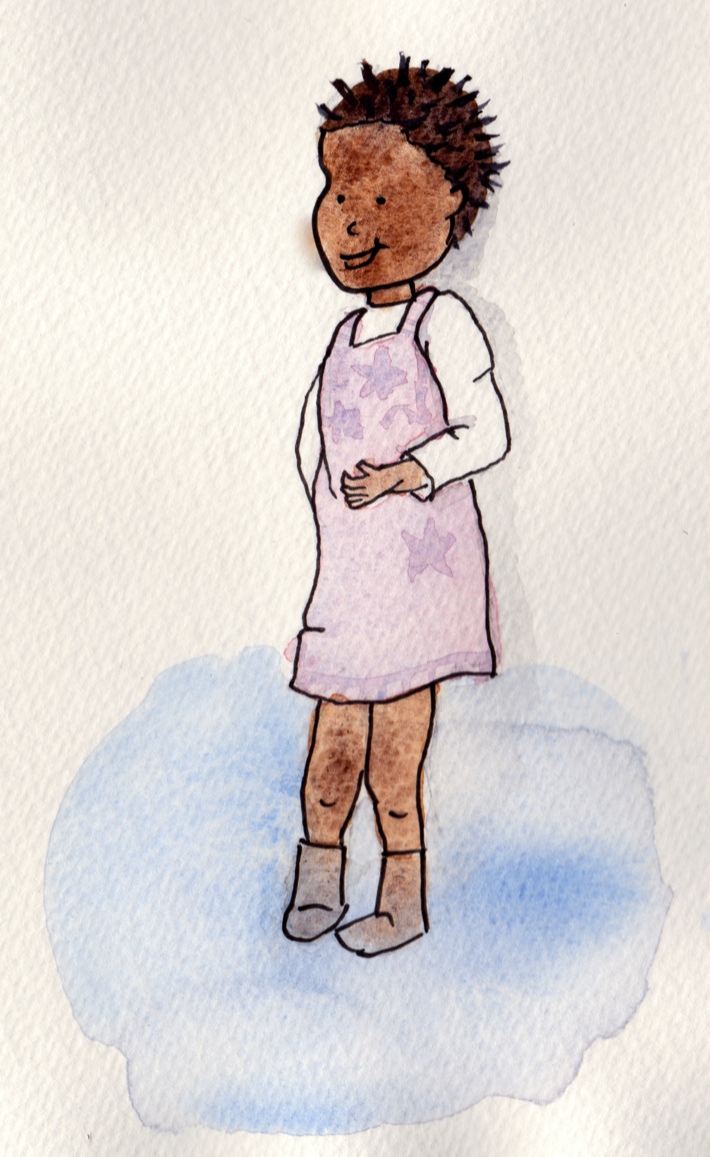 Elle est bien.
Elle est heureuse.
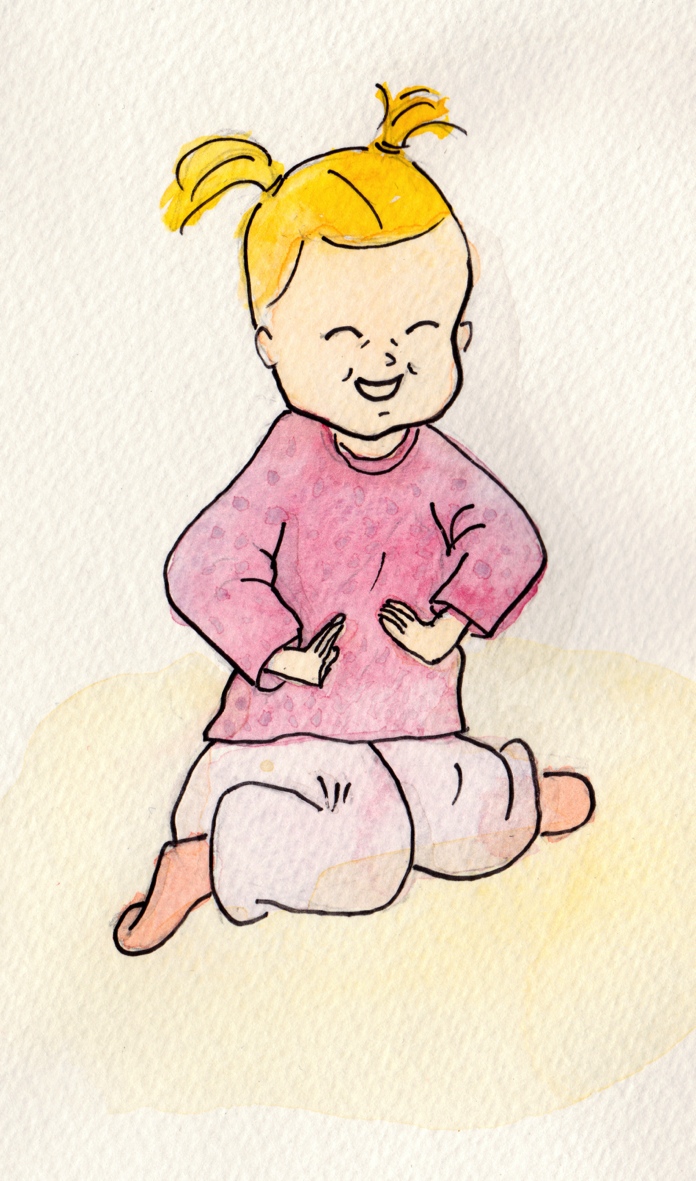 Elle rit. 
Elle est ravie.
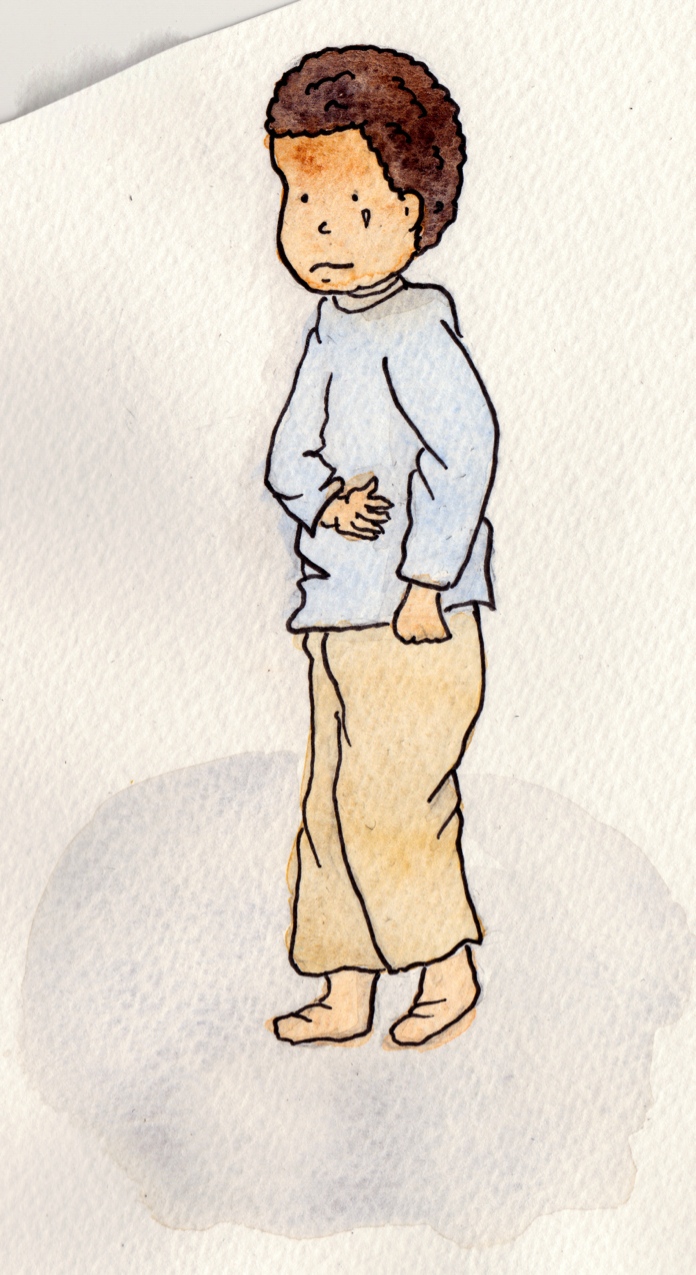 Il est malade. 
Il a mal.
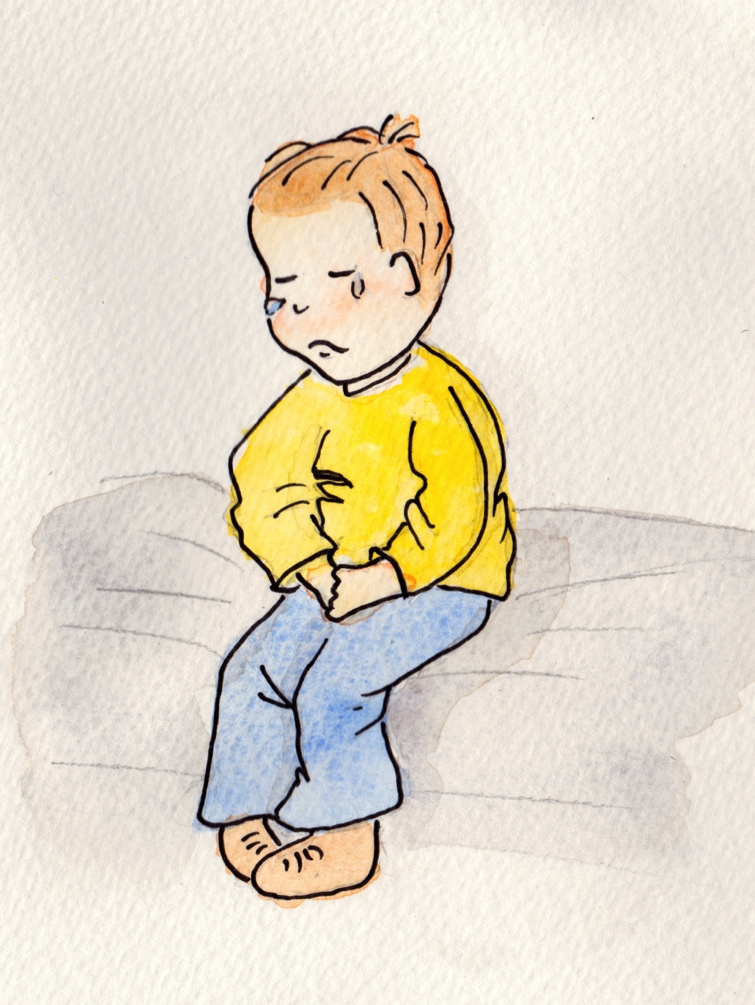 Il est triste. 
Il pleure.
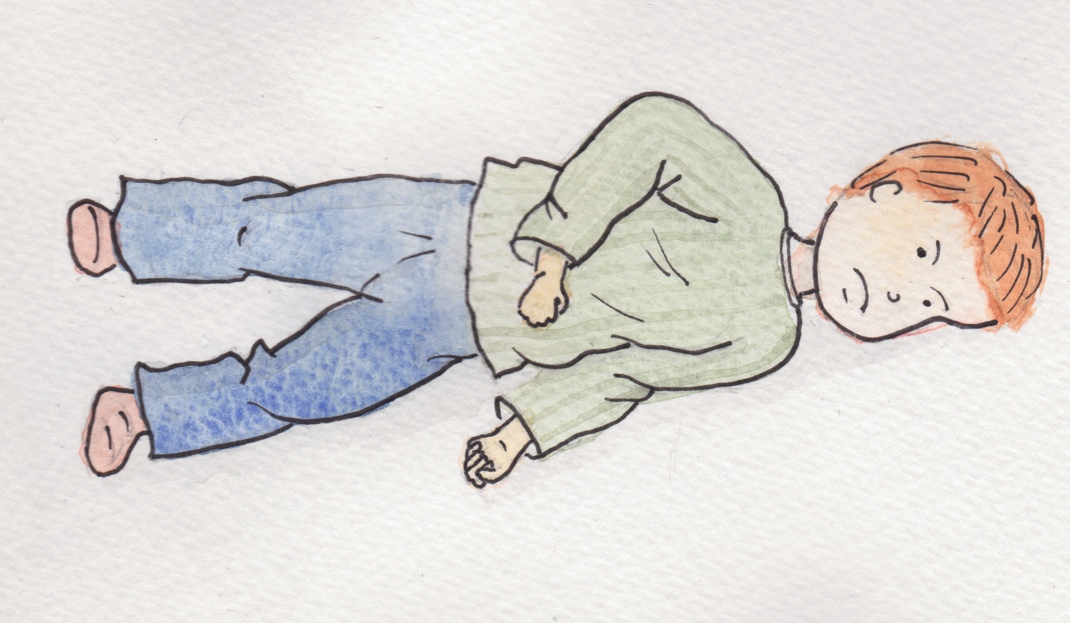 Il est furieux. 
Il est en colère.
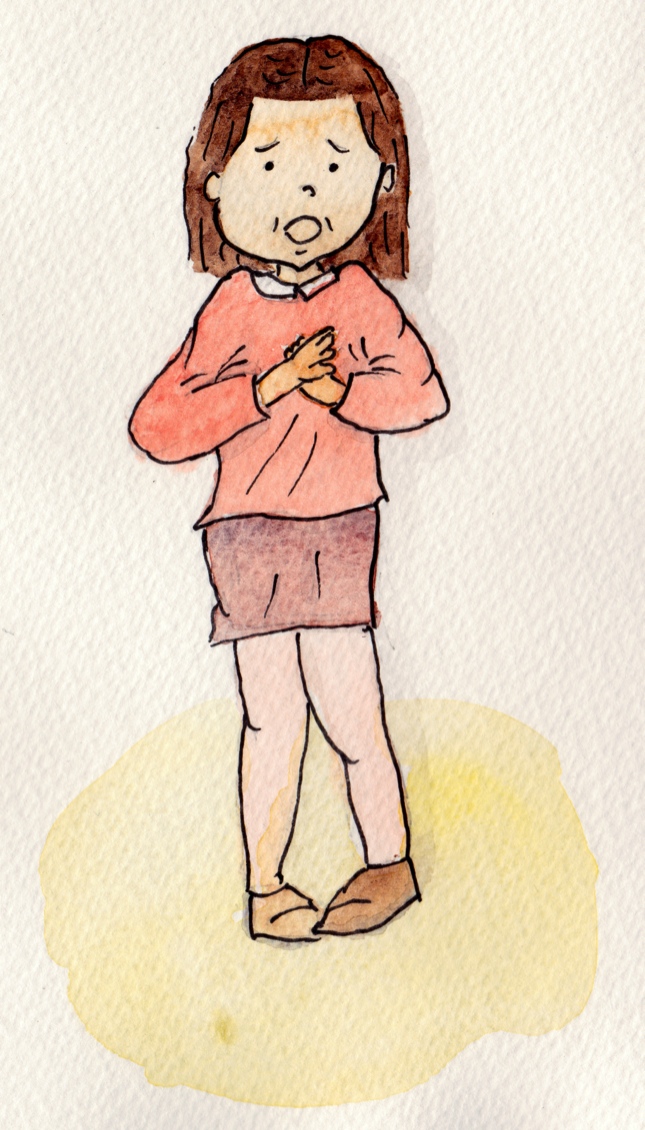 Elle est surprise. 
Elle a peur.